قوتابخانەی دیمەشقی

رۆڵی قوتابخانەی دیمەشقی لە ئەدەبی كوردیدا
 لە قۆناغی ئەدەبی نوێ‌ كوردیماندا چەندین كۆمەڵەو گروپ و قوتابخانە سەریان هەڵدا كە رۆلێكی كاریگەریان هەبوو لە پێشخستنی ئەدەبی كوردی و گواستنەوەی ئەم ئەدەبە لە قۆناغێكەوە بۆ قۆناغێكی تر. بێگومان شاعیران و نووسەرانی قوتابخانەی دیمەشقی رۆلێكی بەرچاویان لەم بوارەدا هەبووە و جێی بەنجەشیان لە تازەكردنەوەی ئەدەبی كوردی دیارە. ناوی قوتابخانەی بۆ دیمەشقی بۆیەكەم جار لە لایەن كوردناسی فەڕەنسی (رۆژە لیسكۆ) بە كارهاتووە بۆ ئەو نووسەرو شاعیرە كوردانەی كە لە 1932 لەگەڵ دەرچوونی گۆڤاری هاوار لە دەوری جەلادەت بەدرخان كۆببونەوەچەندین گۆڤارو بڵاوكراوەیان دەركرد لەشاری دیمەشقی پایتەختی سووریا.
گرینگی و رۆڵی قوتابخانەی دیمەشقی لە ئەدەبی كوردیدا لەم تەوەرەیەدا دەخەینەروو چونكە ئەم بابەتە زۆر بەكەمی باسی لێوە كراوە و زۆربەی شاعیر ونووسەرەكانی ئەم قوتابخانەیە بابەتی خوێندنن لە قۆناغەكانی بنەڕەتی و دواناوەندی بابەتی زمان و ئەدەبی كوردی. ئەمە سەڕەرای ئەوەی ئەو بارودۆخەی كە ئێستا رۆژئاوای كوردستانی پێتێپەر دەبێت لە شەڕ و شۆرش و داگیركاری و رزگار كردنی شارە كوردییەكان بەنموونە كۆبانی,  گرینگ بوو بەلامانەوە قسە لەسەر رۆژئاوای كوردستان بكەین. بێگومان شاعیران و نووسەرانی قوتابخانەی دیمەشقی رۆلێكی بەرچاویان لەم بوارەدە هەبووەو جێی بەنجەشیان لە تازەكردنەوەی ئەدەبی كوردی دیارە. هەر لەبەر ئەم هۆكارەشەوە ویستمان لەم تەوەرەدا گرینگی و رۆڵی ئەم قوتابخانەیە بخەینەروو.
خاسیەتەكانی ئەدەبی كوردی لە قوتابخانەی دیمەشقیدا

گرینگترین خاسیەتەكانی شیعری كوردی قوتابخانەی دیمەشقی لەم خالانەی خوارەوەدا كۆدەبێتەوە:
1- ئەم قوتابخانەیە چەند گوڤارێكی هەبوو بۆ بڵاوكردنەوەی تێكست وبۆچوون وبابەت و پرەنسیبپەكانی, لەوانە :هاوار(1932-1943) رۆناهی (1942-1945) رۆژانوو (1943- 1946) ستێر (1943-1945) .هەروەها زنجیرە كتێبێكیشیان بۆ هەمان مە بەست بڵاودەكردەوە.     
2- چەندین نووسەر سەرهەڵدەدەن كە بۆیەكەمین جار ولەرێگەی گوڤارەكانەوە خۆیان بە خوێنەر دەناسێنن, لەوانە: د.كامەران بەدرخان, قەدریجان, جگەرخوێن, عوسمان سەبری, هەروەها چەند نووسەروچیرۆكنووسێكیش كە رۆلیان لە تازە كردنەوە ئەدە بییەكەدا هەبوو بەگشتی, وەك: جەلادەت بەدرخان و د.نوورەدین زازا.
3- نووسەرەكانی ئەم چوتابخانە ئەدەبییە زۆربەیان ئەورووپا دیدەن, زمانە ئەورووپاییەكانیان دەزانی, لەژیًر كاریگەیًتیی كولتوری رۆژئاوادا بوون بۆتازەكردنەوە شیعرەكانیان ,بەتایبەتی كامەران بەدرخان(كە فەرەنسی وئینگلیزی وئەلمَانی دەزانی)و قەدریجان (فەرەنسیی) دەزانی.
4- بەرهەماكانیان ناوەرۆكیًكی نیشتیمانی ونەتەوەیی بە دیدیًكی رۆمانتیك هەندَ جاریش شۆرشگیًرانەی نیشتیمان پەروەری بوون.
5- گەرانەوە بەرەو سامانی نەتەوەیی وفۆلكلور:بەكارهیًنانی كێَشی پەنجەی خوماڵی وهەوڵدان بۆئافراندنی سیمای نەتەوەیی لە شیعردا.
6- زۆربەی بەرهەمەكان بە دیالێكتی كرمانجیی ژووروو و بە ئەلفابێی لاتینی بوو.
7- چەندین ژانرو تەكنیك وفۆرم و شیوازی جۆراوجۆر وتازە لە بەرهەمەكانیاندا دەبینرێت.
شاعیرو نووسەرانی قوتابخانەی دیمەشقی:
میر جەلادەت بەدرخان 
)سیاسەتمەدار و ڕۆژنامەڤان و زمانناسی) کورد بوو. 
 میر جەلادەت کوڕی ئەمین عالی کوڕی بەدرخان پاشایە، ٢٦ی نیسانی ساڵی ١٨٩3 لە ئەستەمبوڵ لەدایکبووە، ھەر لە پایتەختی ئەوسای ئیمپراتۆرییەتی عوسمانی خوێندنی سەرەتایی و ناوەندی و فێرگەی بەرزی یاسای تەواو کردووە، دوای سەرکەوتنی بزووتنەوەی کەمالیزم، ئەمین پاشا و سێ کوڕی ناچار بوون بچنە میسر و لەوێ نیشتەجێ ببن، بەڵام جەلادەت و کامەرانی برای چوونە ئەڵمانیا، لە ماوەی ئەو ھەشت ساڵەی لەوێ بوو کاتی بە فیڕۆ نەداو خۆی فێری زمانی ئەڵمانی کرد، پاشان خۆی گەیاندە شۆڕشەکەی شێخ سەعیدی پیران و دوای شکستی شۆڕشەکە دیسانەوە تورکیای جێھێشتەوە، لە ڕۆژی ٢٥ی ئابی ١٩٣٠ لە سوریا باوکی مرد.
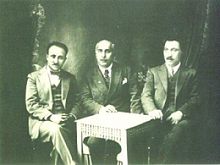 چالاکی و به‌رهه‌م:
جەلادەت لە سوریا سەرقاڵی دەرکردنی ڕۆژنامە و گۆڤاری کوردی بوو، لە ١٥ی ئایاردا گۆڤاری ھاواری دەرکرد کە تا ٥ی تەممووزی ١٩٤٣ بەردەوام بوو، پێشتر گۆڤاری ھەفتانەی «ڕۆناھی» ی دەردەکرد، جەلادەت بەتەنھا ئەم گۆڤارەی بەرێوەدەبرد بەنووسین و پیت چنین و چاپ و بڵاوکردنەوەشی
بەناوی (نھێنی) نووسینەکانی بڵاودەکردەو، لە پێشەنگی ئەو کەسانەیە کە پیتی لاتینییان بۆ نووسینی کوردی بەکارھێنا، زمانەکانی فارسی، تورکی، عەرەبی، یۆنانی، ئەڵمانی، فەرەنسی، ئینگلیزی، ڕووسی، زۆر بەباشی زانیوە.
کتێبێکی لەسەر ڕێزمانی کوردی نووسیوە کە تەنھا بەشێکی چاپکراوە و بەشەکانی دیکەی ھێشتا ھەر دەستنووس، فەرھەنگێکی بەکوردی و یەکێکی دیکەی کوردی - فەرەنسی ھەیە، ژمارەیەکی زۆری ڕووناکبیرانی کورد لە دەوری جەلادەت بەدرخان و گۆڤارەکانی کۆببوونەوە.